LA COSCIENZA FENOMENOLOGICA
RISULTATO DELLA RIDUZIONE FENOMENOLOGICA
«Se il mondo, inclusi noi stessi con tutto il nostro cogitare, viene posto fuori circuito, che cosa può ancora rimanere?» (§33, p. 74)
«E procediamo in questi studi fino a raggiungere l’evidenza a cui miravamo, cioè che la coscienza in sé stessa ha un suo essere proprio che non viene toccato nella sua propria assoluta essenza della fenomenologica messa fuori circuito. Essa quindi rimane come «residuo fenomenologico», come una regione dell’essere per principio peculiare, che può di fatto diventare il campo di una nuova scienza – della fenomenologia» (§33, pp. 76-77)
RIDUZIONE ALLA PURA IMMANENZA
ERLEBNIS                                        FENOMENO



                            COSCIENZA                                         MONDO
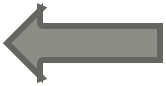 RIDUZIONE TRASCENDENTALE E INTENZIONALITÁ
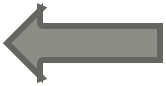 RIFLESSIONE                     VISSUTO                         FENOMENO



RIFLESSIONE                       VISSUTO                        FENOMENO
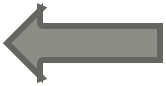 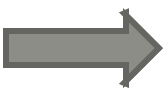 INTENZIONALITÁ E EVIDENZA
INTENZIONALITÁ TRASCENDENTE – NON INCLUSIONE
 PROSPETTICITÁ (SPAZIALITÁ)
INADEGUATEZZA (ADOMBRAMENTO)
CARATTERE SINTETICO (SINTESI IDENTIFICATRICE)
 ATTUALITÁ/INATTUALITÁ
INTENZIONALITÁ IMMANENTE (def. § 38 p. 90) – INCLUSIONE EFFETTIVA
ASSENZA DI PROSPETTIVA (TEMPORALITÁ)
ADEGUATEZZA («IL VISSUTO NON SI ADOMBRA», § 42, p. 101)
 ATTUALITÁ/INATTUALITÁ
EVIDENZA ATTUALE E INATTUALE
ATTUALITÁ E INATTUALITÁ 

«Ogni percezione di cosa ha quindi un alone di «intuizioni» di sfondo (o visioni di sfondo, nel caso in cui nell’intuire sia già presente un prestare attenzione), e anche questo alone è un «vissuto di coscienza», o in breve «coscienza», e precisamente «di» tutto ciò che di fatto viene visto nello «sfondo» oggettuale insieme a ciò che viene attentamente percepito» (§35, p.81)
IO DESTO E INATTUALITÁ«Ma anche per tali vissuti è manifestatamente vero che quelli attuali sono circondati da un alone di inattuali: il flusso di coscienza non può mai consistere di pure attualità. Proprio queste ultime determinano (…) il significato pregnante delle espressioni «cogito», «io ho coscienza di qualcosa», «io compio un atto di coscienza» (§35, p. 83)
INTENZIONALITÁESSERE COSCIENZA DI QUALCOSA«Ciò che è «a priori» incluso in maniera incondizionatamente necessaria» (§36, p. 85)CONTENUTO (INHALT)
VISSUTI NON INTENZIONALIASSENZA DI CONTENUTO SENSAZIONI ATMOSFERE (MOODS) EMOZIONI PRIVE DI CONTENUTO (ANSIA,      ANGOSCIA, PANICO)
VISSUTI NON INTENZIONALI E INTENZIONALI
Panico                                               Devozione
Depressione                                     Determinazione
Ansietà                                              Odio
Afflizione                                           Amore
Scoraggiamento                               Colpevolezza
Disperazione                                     Sorpresa
Gioia                                                  Disprezzo
Allegria                                              Stupore
Malumore                                         Vergogna
(I)TRASCENDENZA FENOMENOLOGICA rimando a un vissuto    non essere effettivamente contenuta nel vissuto (non-immanenza)
(II)TRASCENDENZA ASSOLUTA O METAFISICA non ha in linea di principio (e non solo di fatto) il rimando a un vissuto
LA TRASCENDENZA ASSOLUTA COME ASSURDITÁ EFFETTIVA
POSSIBILITÁ LOGICA E ASSURDITÁ CONCRETA DI UN MONDO FUORI DAL NOSTRO MONDO (§48)
 NON SENSO (L’ALBERO È E)
 CONTRO-SENSO FORMALE (ES. QUADRATO ROTONDO)
 CONTRO-SENSO MATERIALE (ES. UN COLORE CHE NON SI DIFFONDE SU UNA ESTENSIONE)
 ASSURDITÁ CONCRETA O EFFETTIVA (SACHLICH)
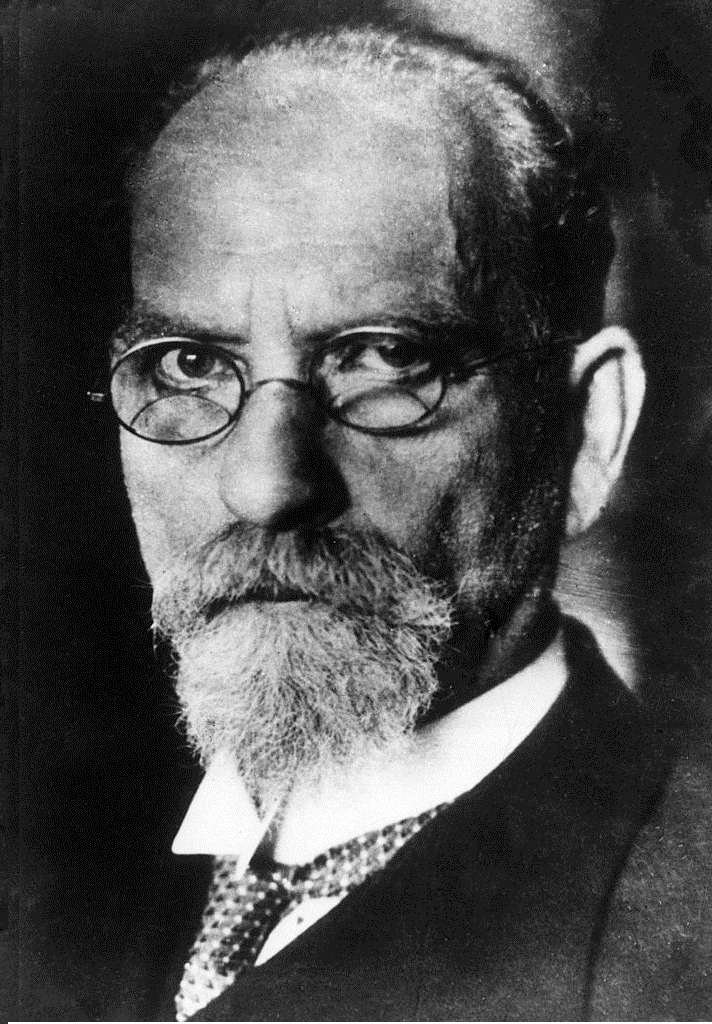 HUSSERL E DESCARTES
«OGNI PERCEZIONE IMMANENTE GARANTISCE NECESSARIAMENTE L’ESISTENZA DEL SUO OGGETTO. DIRIGENDOSI IL MIO AFFERRARE RIFLESSIVO SUL MIO VISSUTO, IO AFFERRO UN ASSOLUTO «ESSO STESSO» LA CUI ESISTENZA NON PUÓ IN PRINCIPIO ESSERE NEGATA; NON È PER PRINCIPIO POSSIBILE PENSARE CHE ESSO NON ESISTA. SAREBBE ASSURDO CONSIDERARE POSSIBILE CHE UN VISSUTO DATO IN QUESTA MANIERA IN VERITÁ NON ESISTA. LA CORRENTE DEI VISSUTI, CHE È LA MIA, DI COLUI CHE COGITA, É CORRENTE DEI VISSUTI , E PER QUANTO NON VENGA AFFERRATA CHE IN RISTRETTA MISURA, PER QUANTO SIA SCONOSCIUTA NELLE PARTI GIÁ DEFLUITE O ANCORA A VENIRE, APPENA DIRIGO LO SGUARDO SULLA VITA CHE FLUISCE NEL SUO VERO PRESENTE E COLGO ME STESSO QUALE PURO SOGGETTO DI QUESTA VITA (…) NECESSARIAMENTE E IN MANIERA ASSOLUTA AFFERMO: IO SONO, QUESTO VIVERE È, IO VIVO: COGITO» (§46, p. 111)
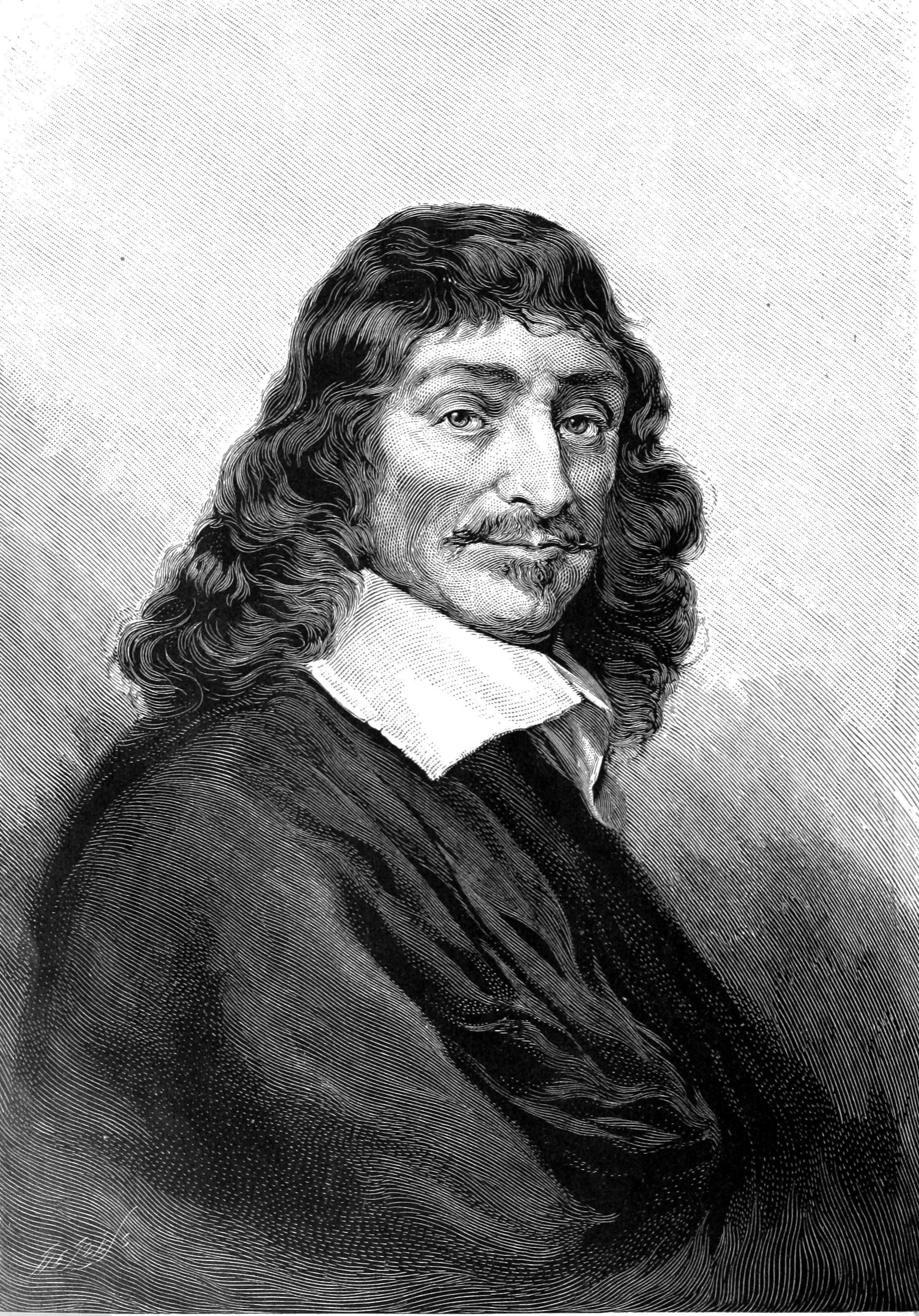 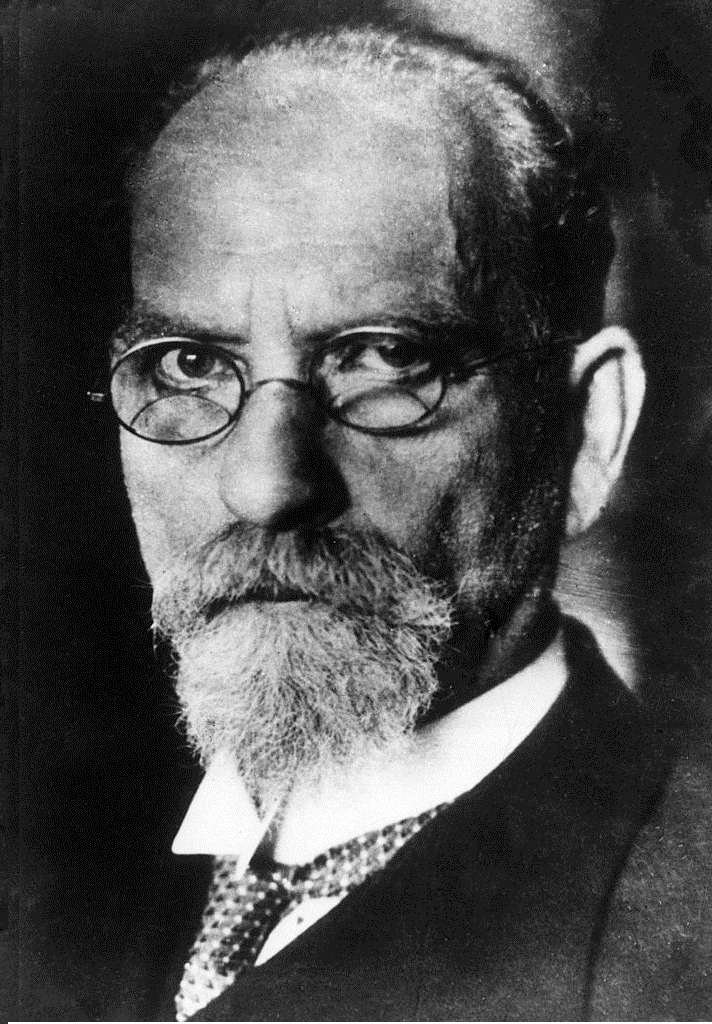 HUSSERL E HUME
«BISOGNA QUINDI SEMPRE TENER PRESENTE CHE Ciò CHE LE COSE SONO – LE UNICHE COSE SU CUI NOI POSSIAMO PRONUNCIARE GIUDIZI, SUL CUI ESSERE O NON ESSERE, SULL’ESSER COSì O SULL’ESSERE DIVERSAMENTE NOI POSSIAMO DISPUTARE E DECIDERE RAZIONALMENTE -, LO SONO IN QUANTO COSE DELL’ESPERIENZA. L’ESPERIENZA SOLA È QUELLA CHE FISSA IL LORO SENSO E, POICHÉ SI TRATTA DI COSE DI FATTO, SARÁ L’ESPERIENZA ATTUALE CON LE SUE DETERMINAE E ORDINATE CONNESSIONI D’ESPERIENZA CHE FISSERÁ IL LORO SENSO» (§47, p. 116)
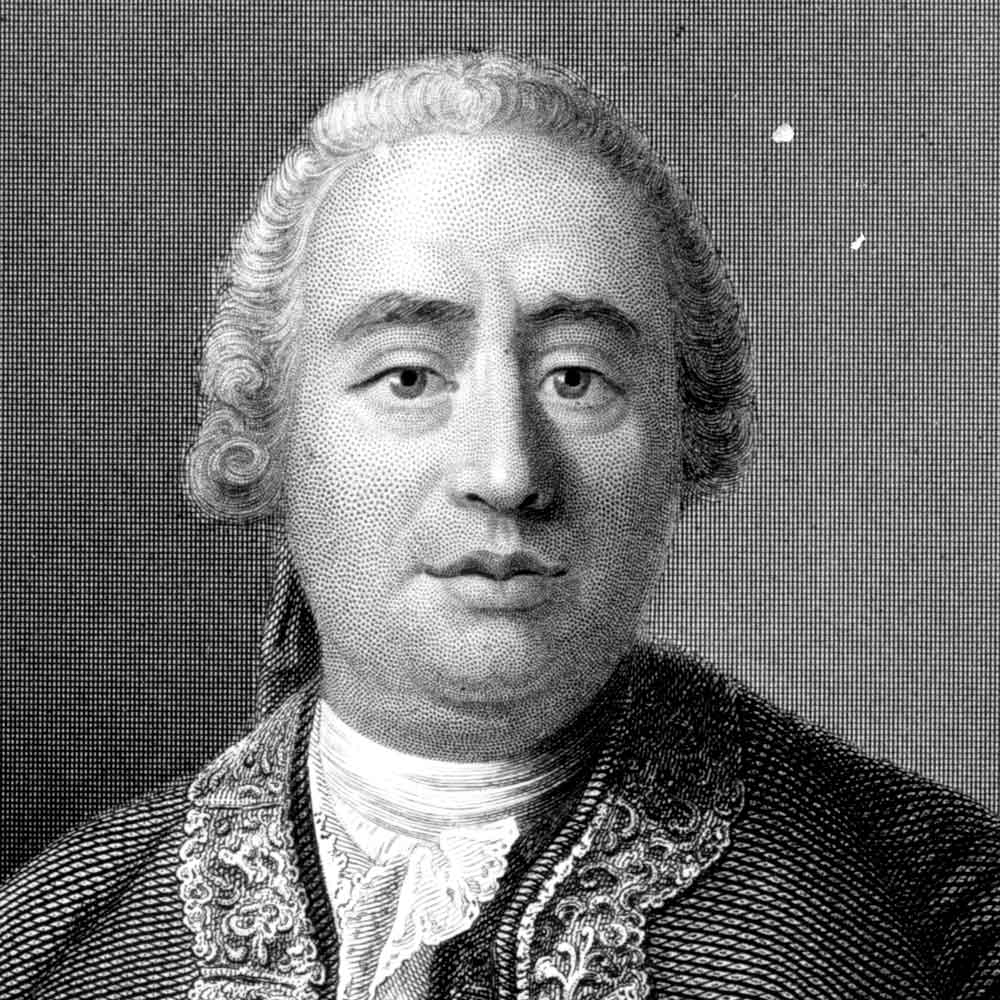 ESPERIENZA
ESPERIENZA DI OGGETTI FENOMENOLOGICAMENTE TRASCENDENTI
INADEGUATA
PROSPETTICA
INESAURIBILE E SINTETICA
EVIDENTE MA DUBITABILE PER CIÓ CHE RIGUARDA LA SUA ESISTENZA
ESPERIENZA DI OGGETTI IMMANENTI
ADEGUATA
A-PROSPETTICA
EVIDENTE E ASSOLUTAMENTE INDUBITABILE